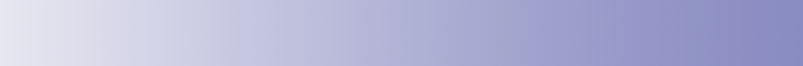 嘉宾：杨春虎
执业编号：A1120619100003
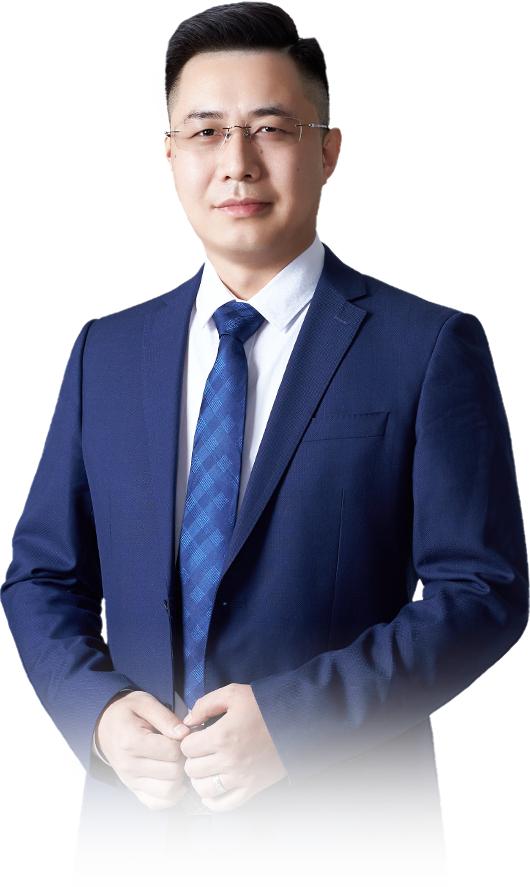 穿越牛熊
主题致胜
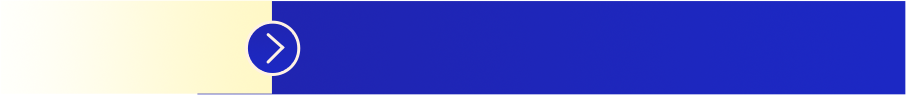 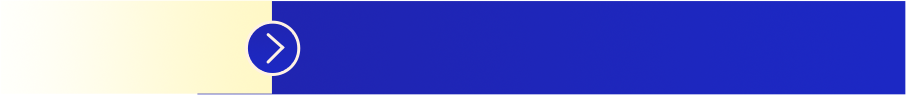 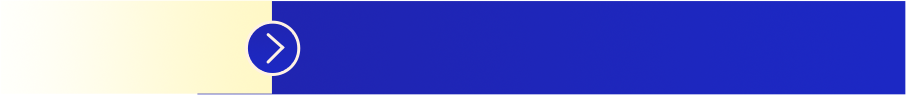 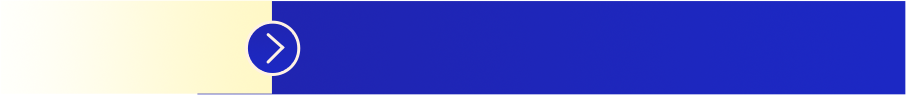 第一章
第二章
第三章
第四章
震荡不改A股逻辑
以史为鉴主题复盘
极端天气下的机会
下半年其他主题机会
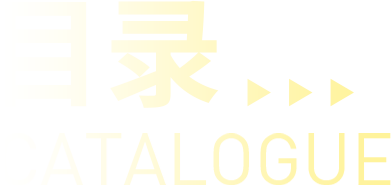 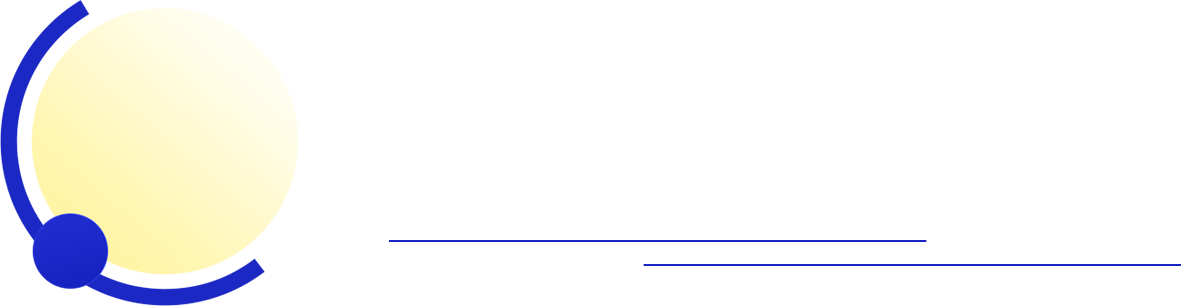 震荡不改A股逻辑
第一章
长期趋势并未改变
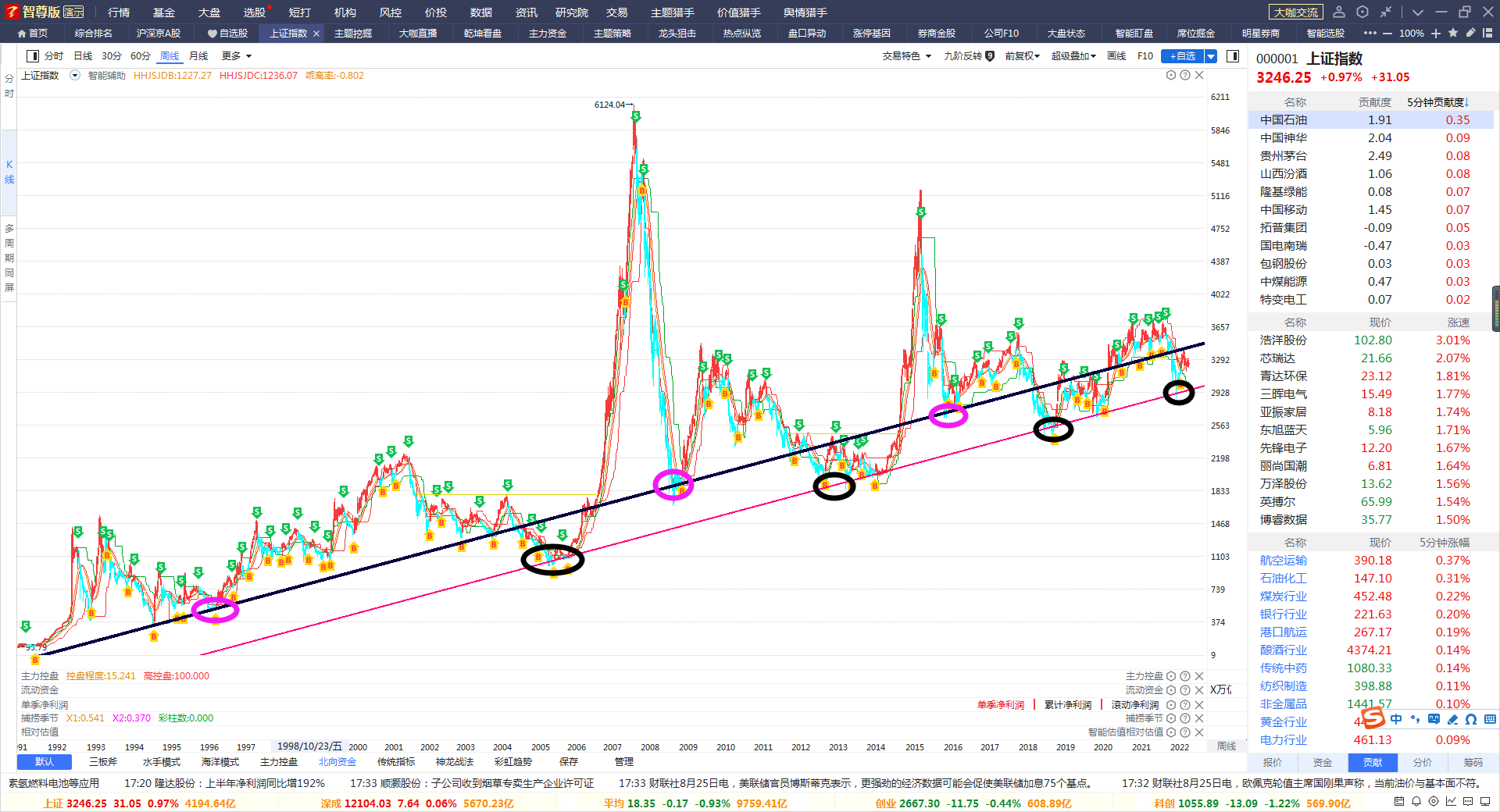 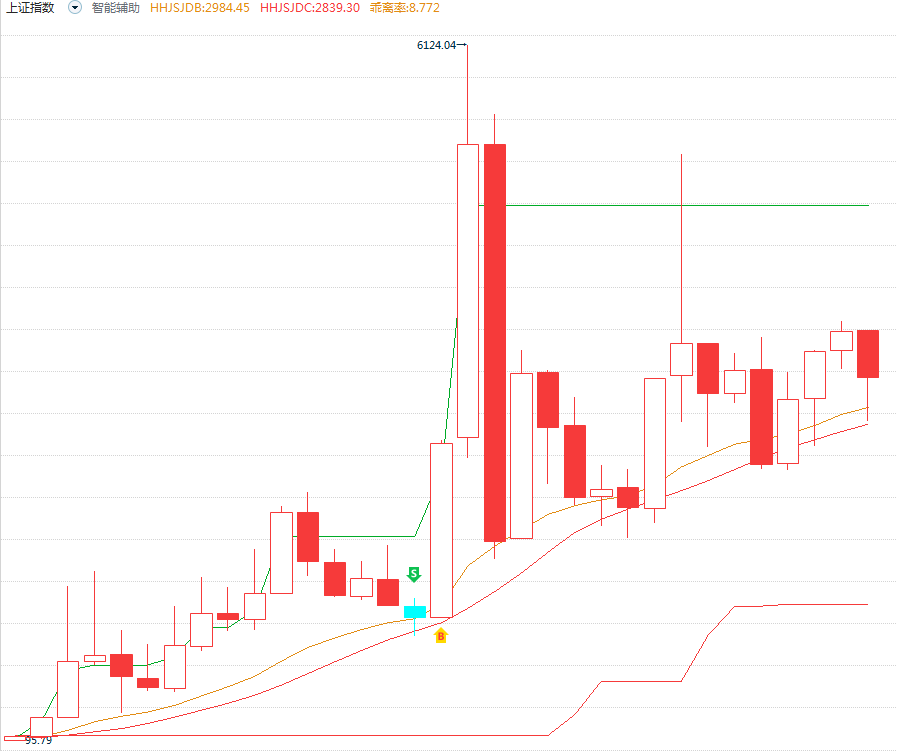 我们站在第7次历史机会的低点，年线智能辅助线支撑的机会
A股依然是全球最优质的投资标的，国内拥有完整的制造业产业链（经济发展基础）
变盘末期，向上概率大
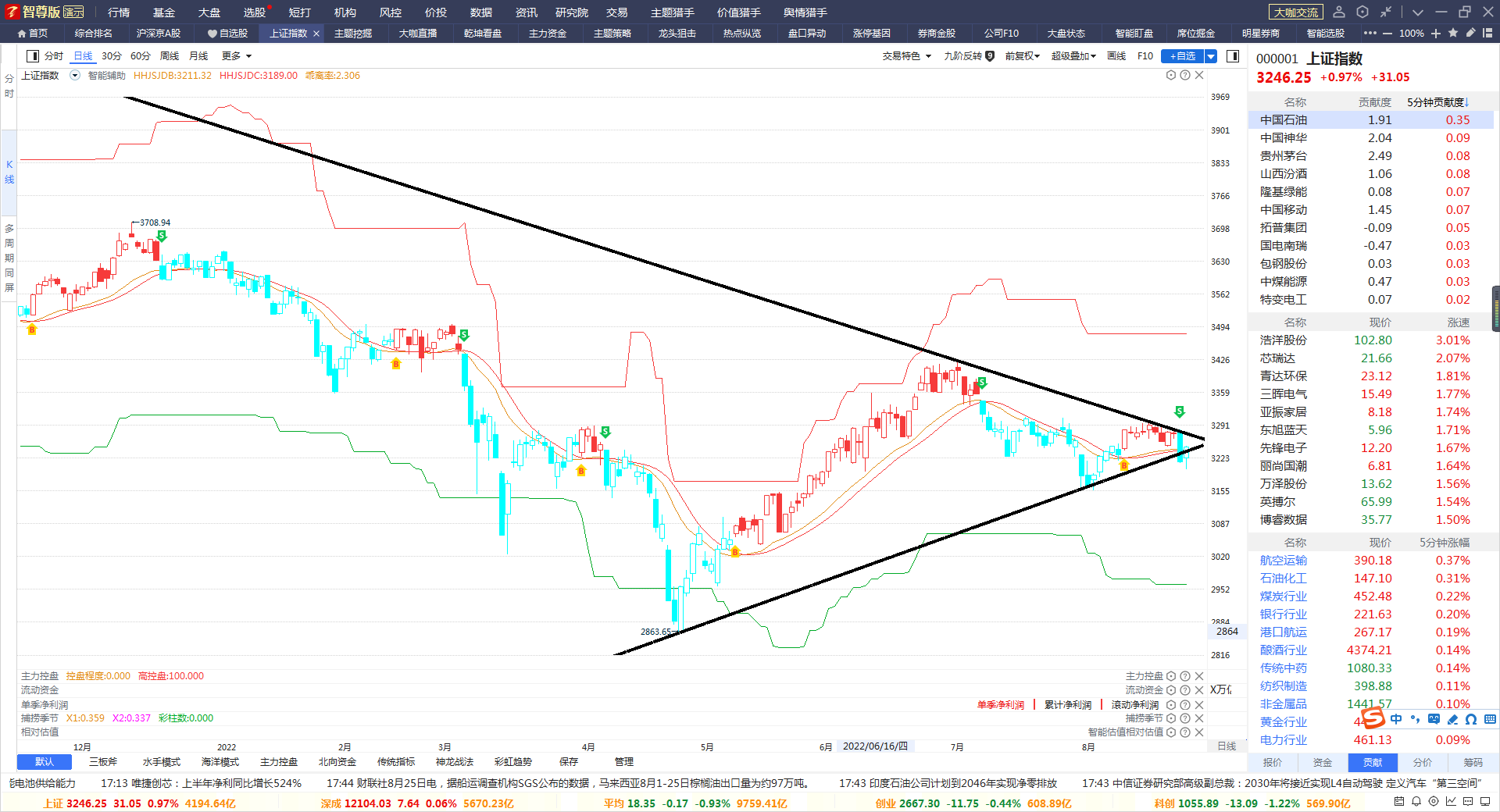 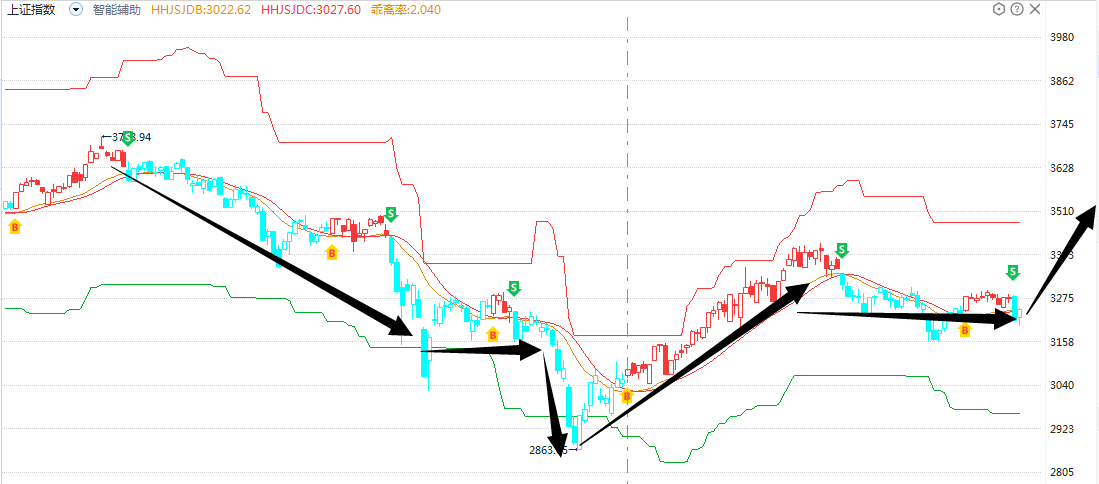 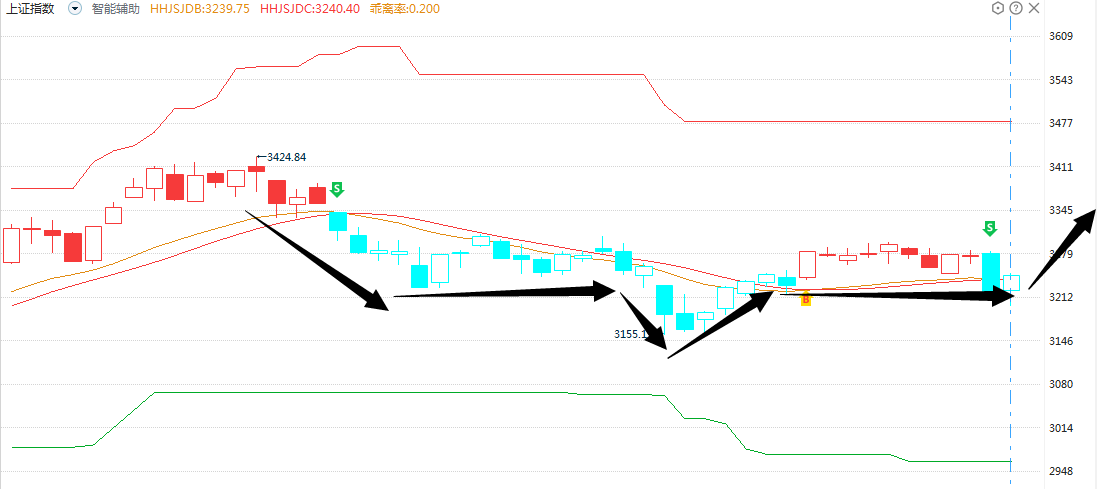 收敛三角形，下方趋势支撑，辅助线支撑，三角形空间40点左右
双重头肩底趋势依然存在，短期头肩底右肩未破位，8月底后，选择方向
资金背离下的高低切换
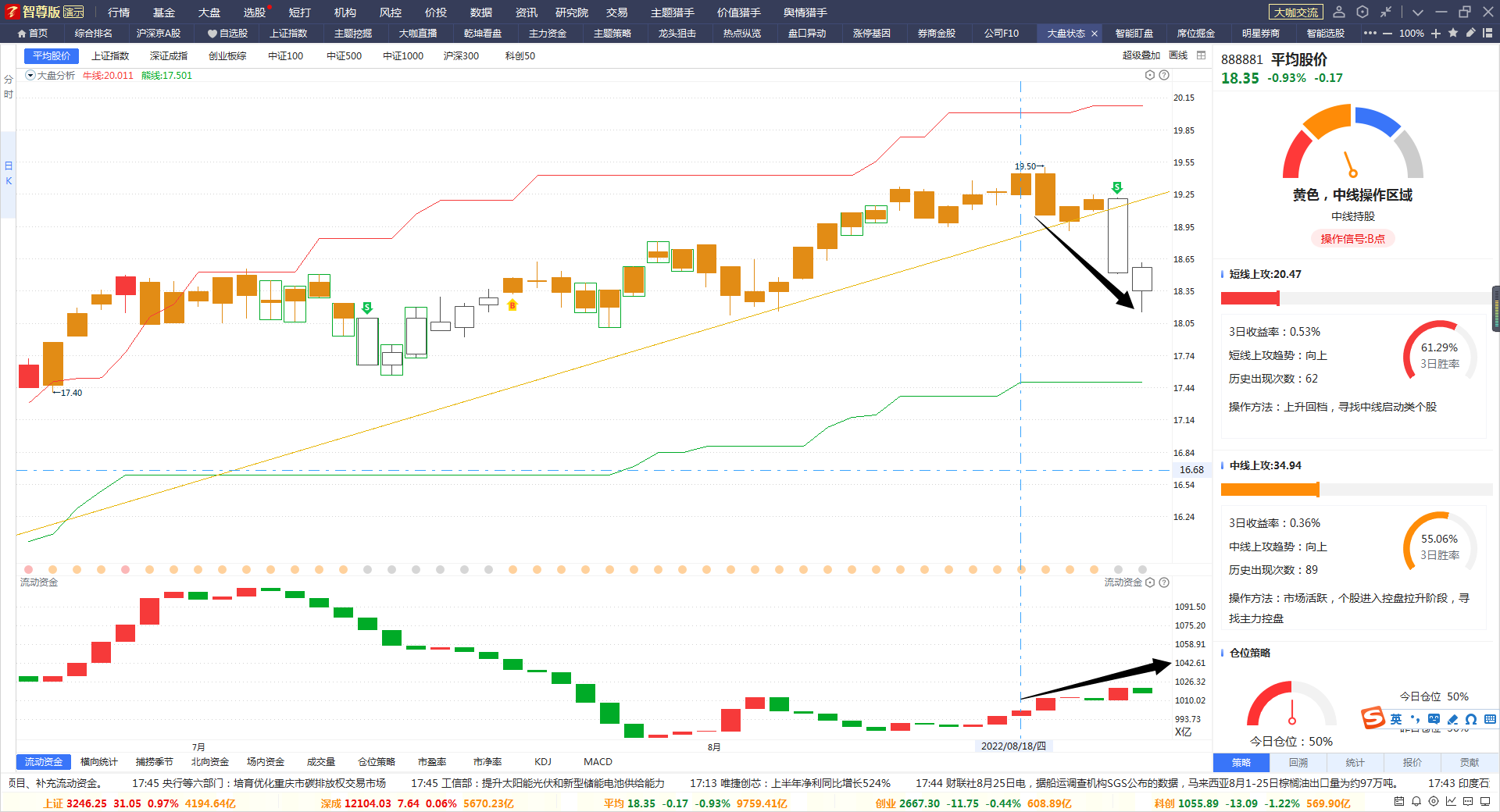 所有指数，短期资金背离，背离有反弹需求，反弹突破收敛三角，趋势开展
中短线向下，高低位换，存在错杀，以及新一轮的概念延续。
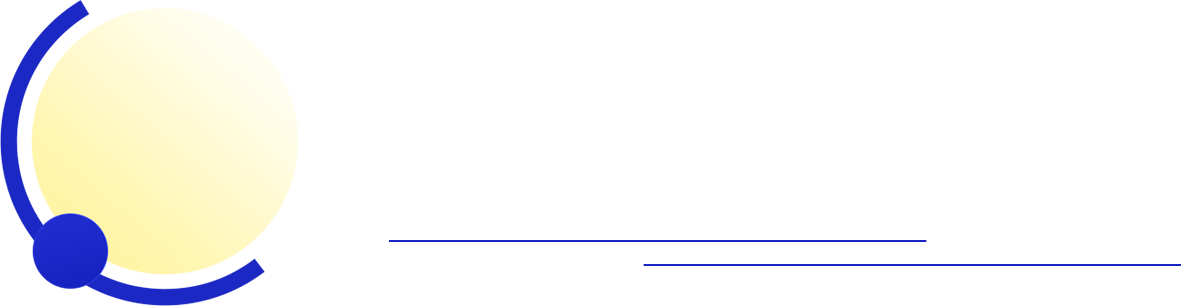 以史为鉴主题复盘
第二章
机会延续，主题致胜
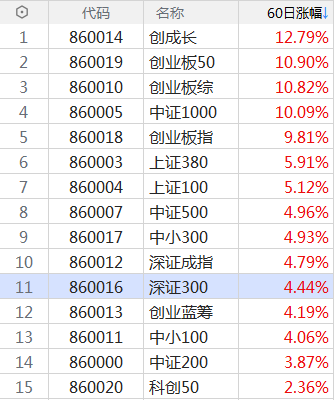 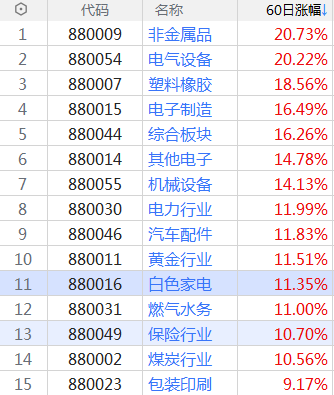 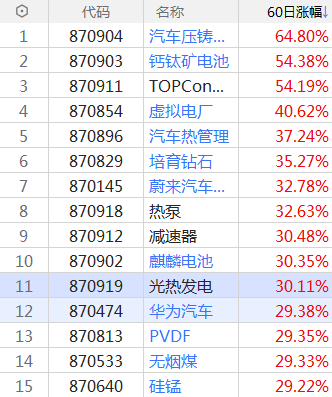 4月大跌之后至今，中小创高弹性指数，完整跑赢市场整体
题材方向，在均量下，具备花小钱，赚大钱的赚钱效应
如果市场有机会，中小创跑赢整体，汽车产业链反复活跃
A股投资的本质是业绩预期
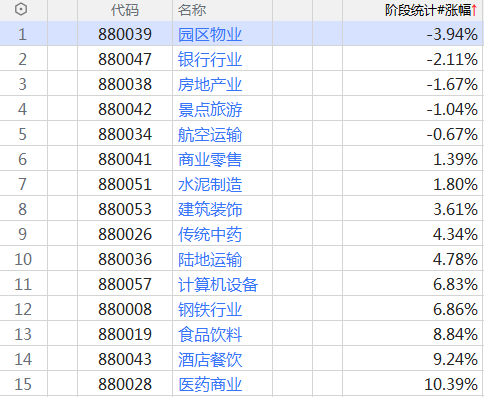 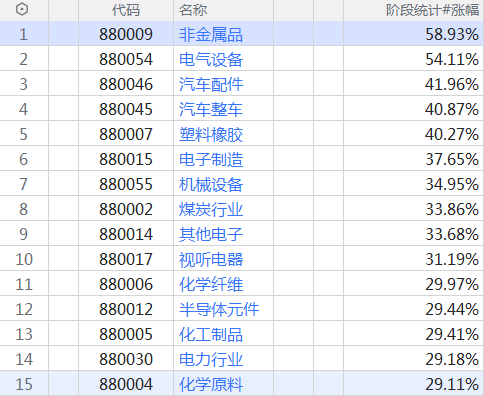 投资的本质是寻找业绩超预期的方向
经济环境下，哪个行业能赚钱，就炒作哪个行业
上有原材料，中游新能源制造，经济不改善，炒作不变化
能源交替引发的行情震荡
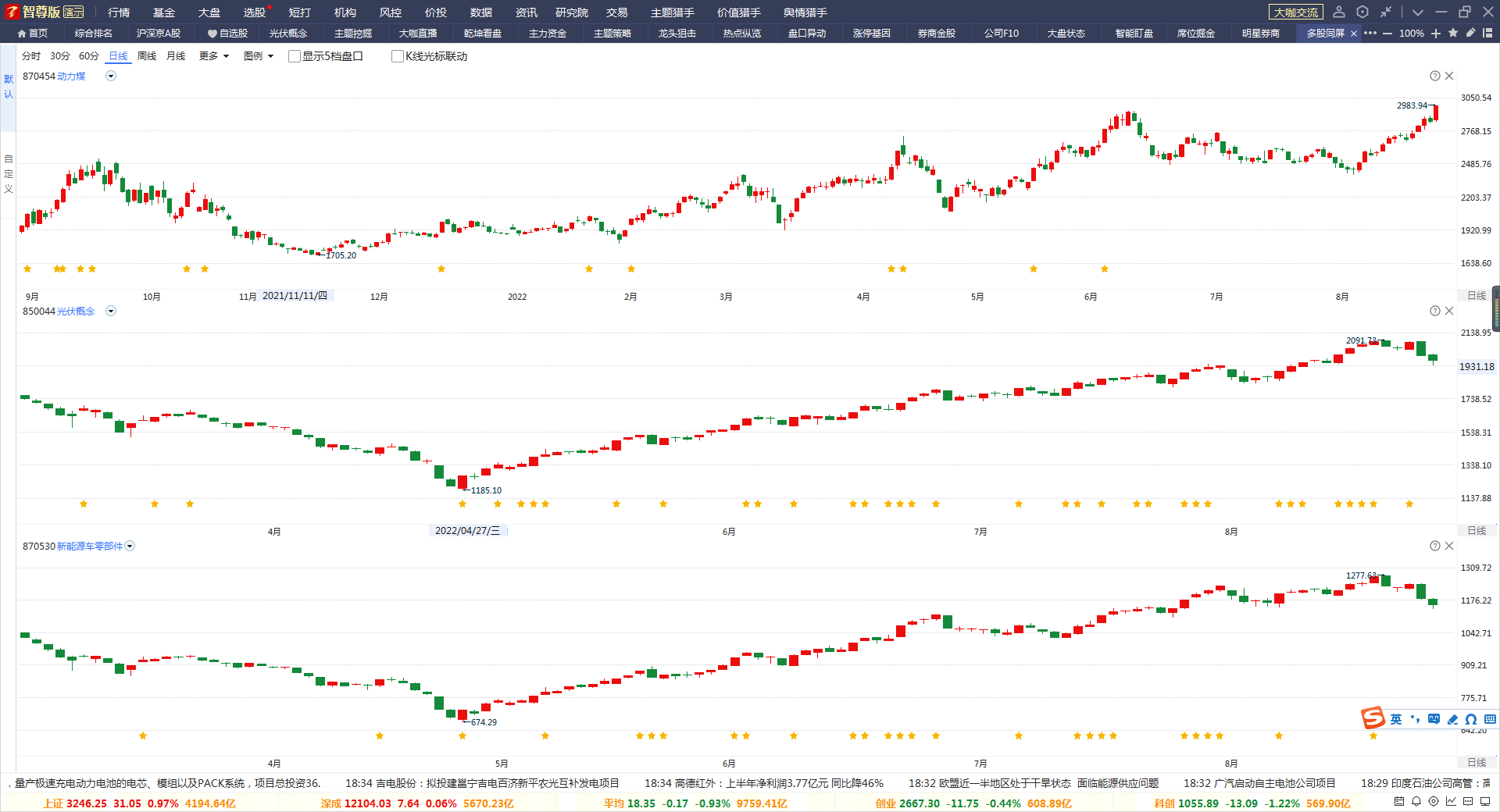 欧洲能源危机引发A股传统能源新一轮行情
新能源顺势调整，国内能源布局总体合理，经济需要新能源带动，利好维护
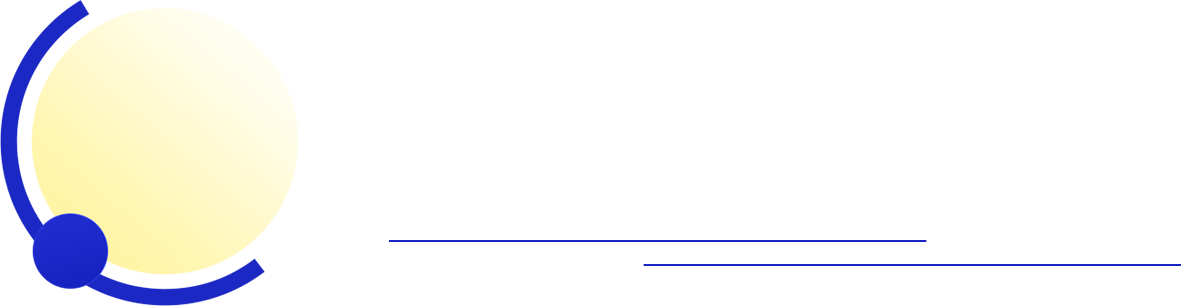 极端天气下的机会
第三章
极端天气引发的能源危机
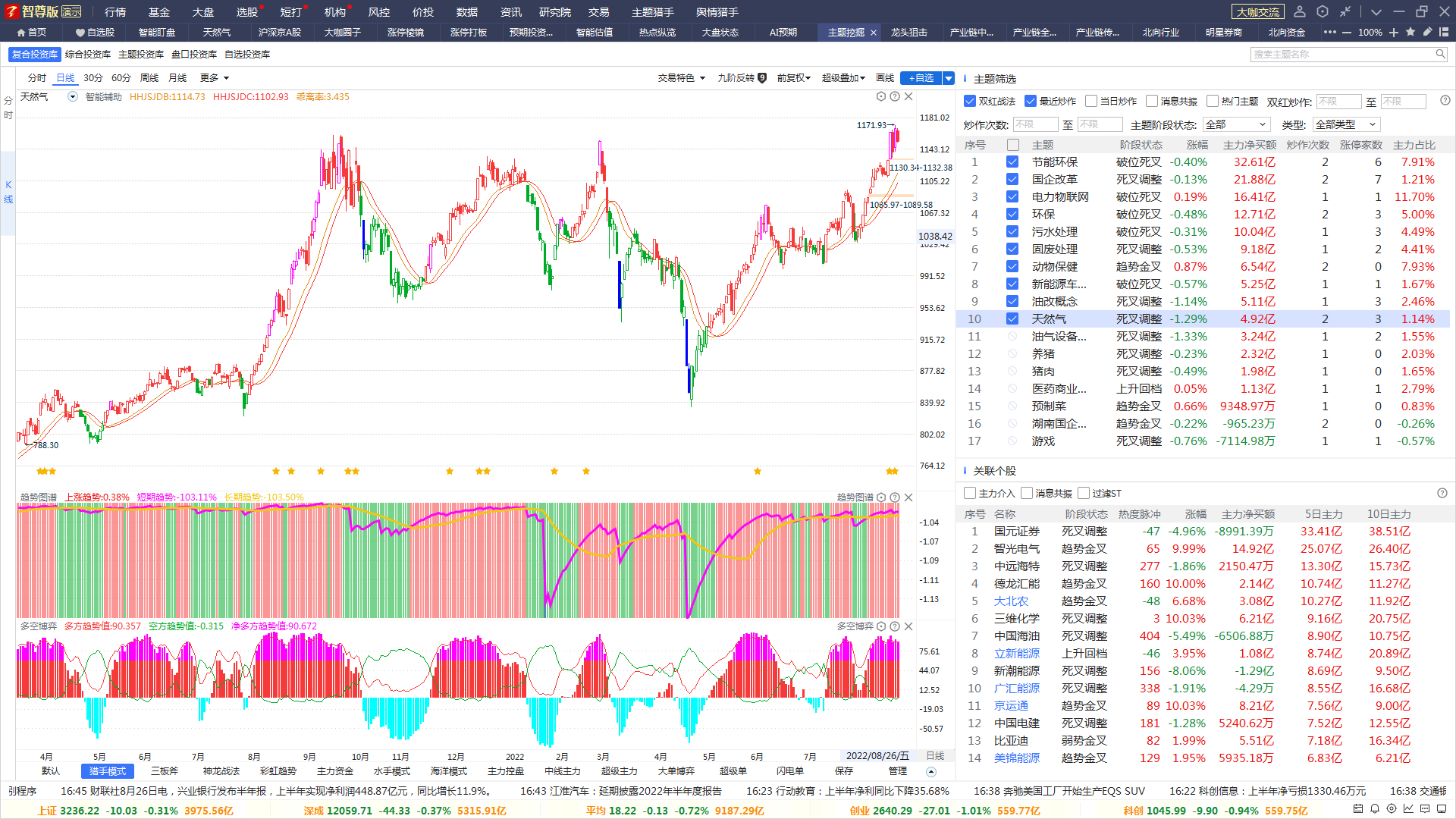 俄乌局势导致天然气价格攀升，欧洲最缺气的冬天
双红区域+最近炒作+历史新高
极端天气引发的能源危机
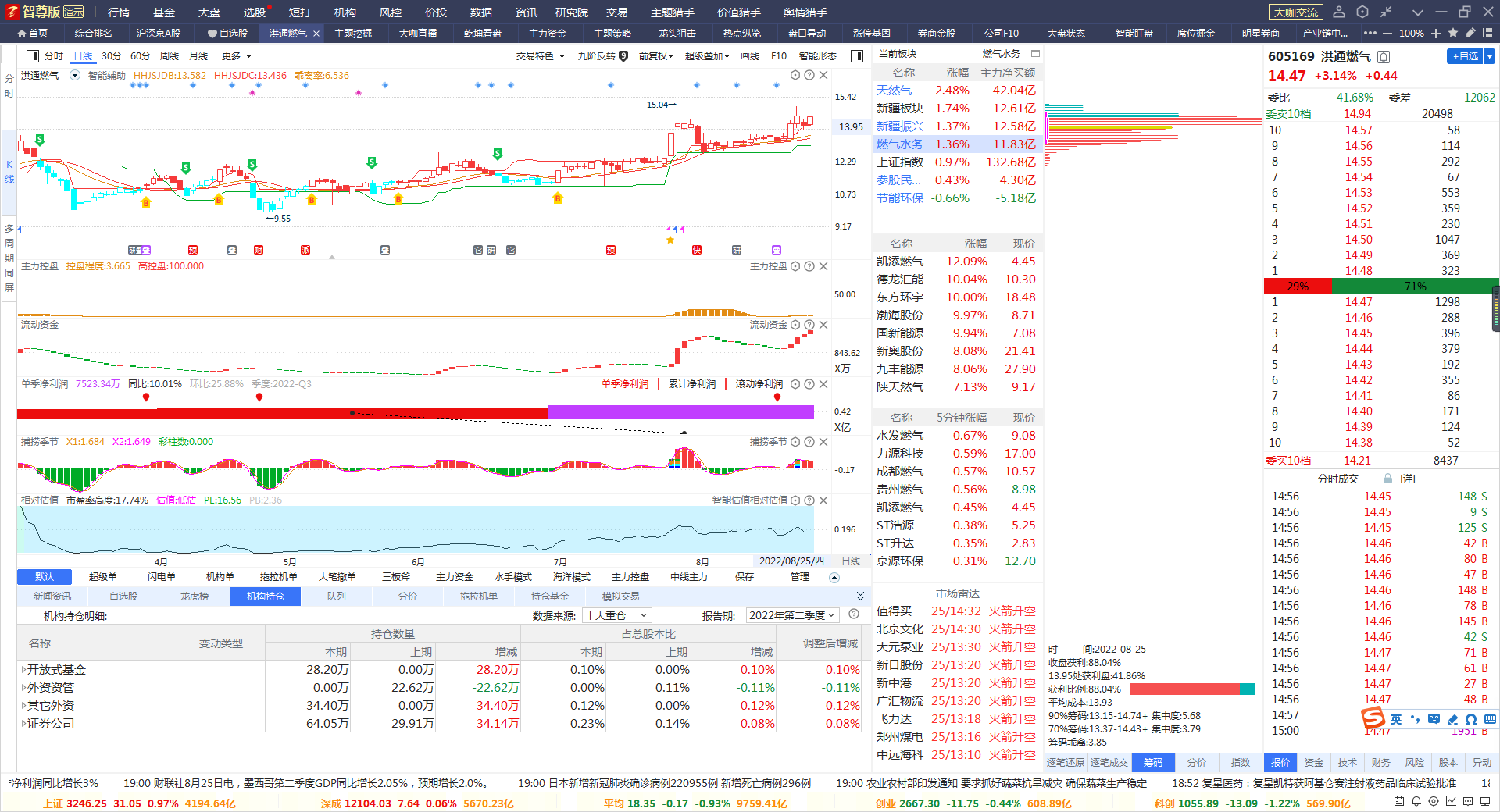 俄乌局势导致天然气价格攀升，欧洲最缺气的冬天
小盘+低价+机构建仓+业绩持续+次新股
极端天气引发的能源危机
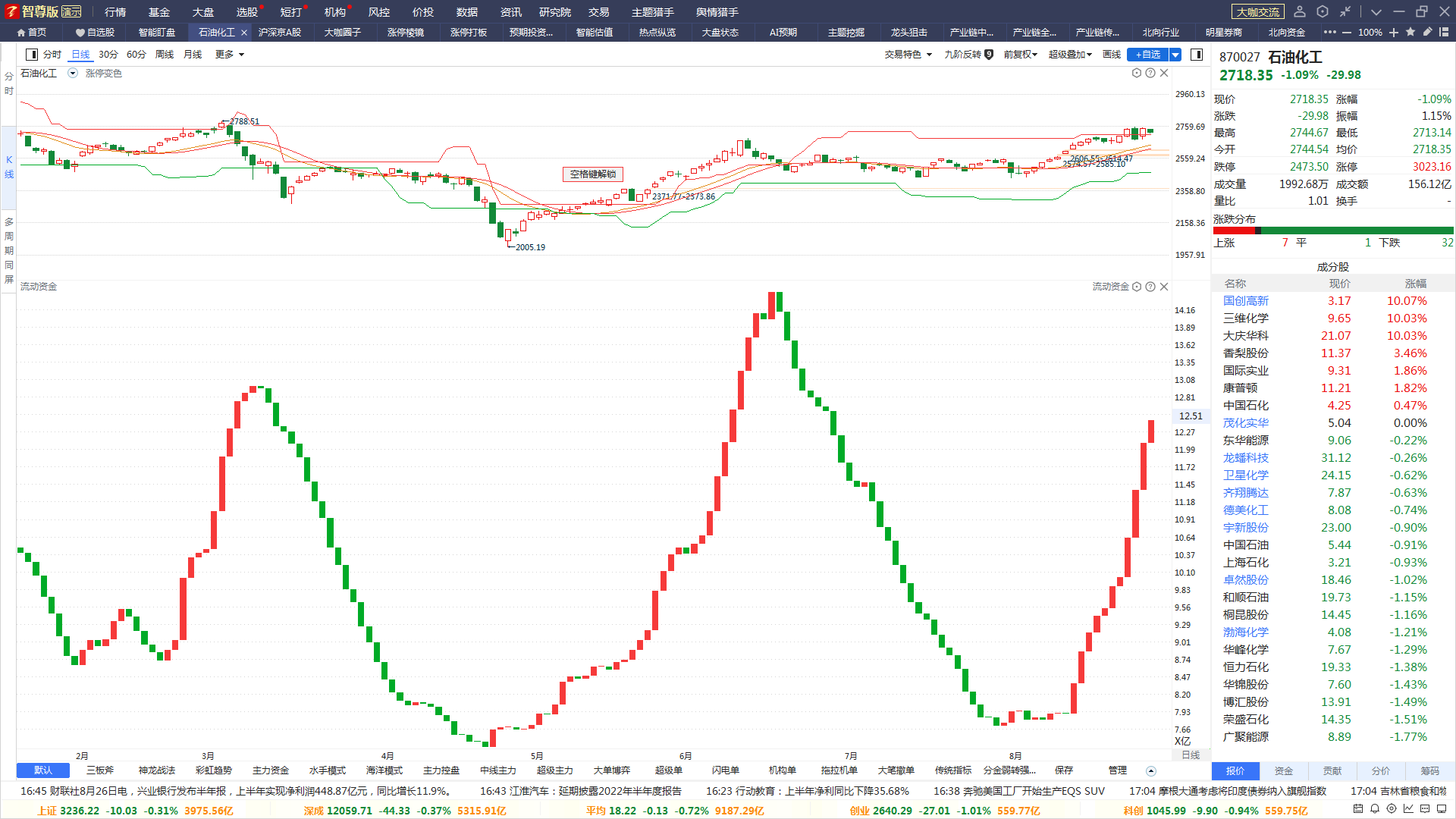 俄乌局势导致石油石化业绩大增，调整后空间明显
熊线上移+牛线上方+资金流入背离
能源危机带来的投资机会
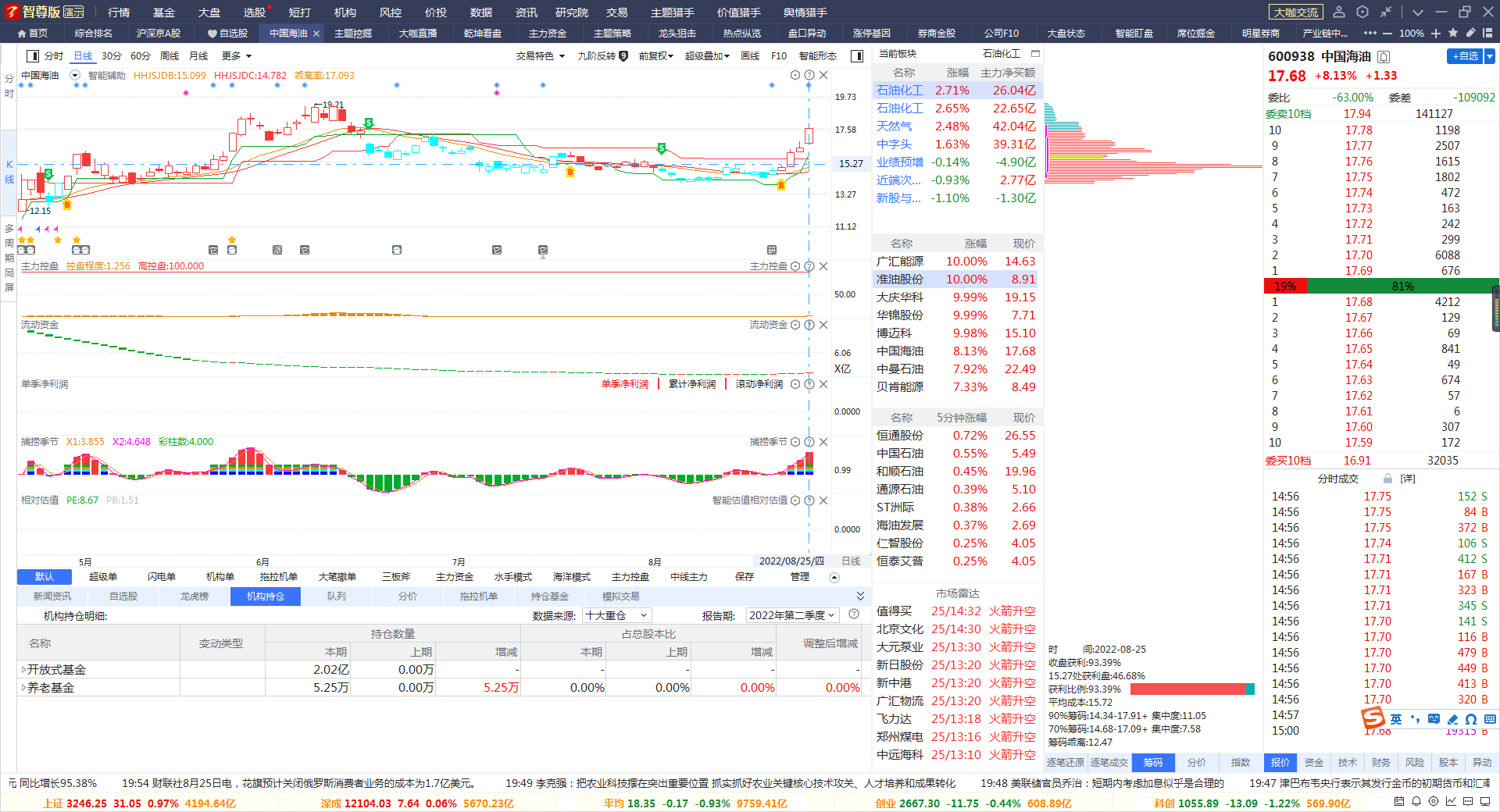 俄乌局势导致石油石化业绩大增，调整后空间明显
流通盘小+低价+次新股
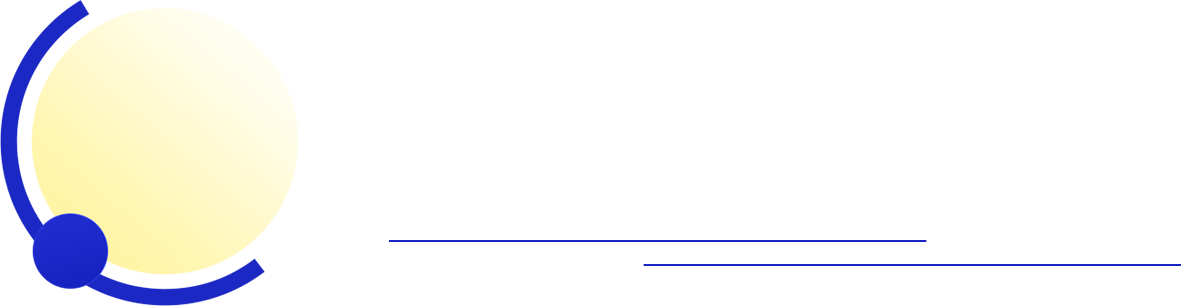 下半年其他主题机会
第四章
新能源车产业链反复活跃
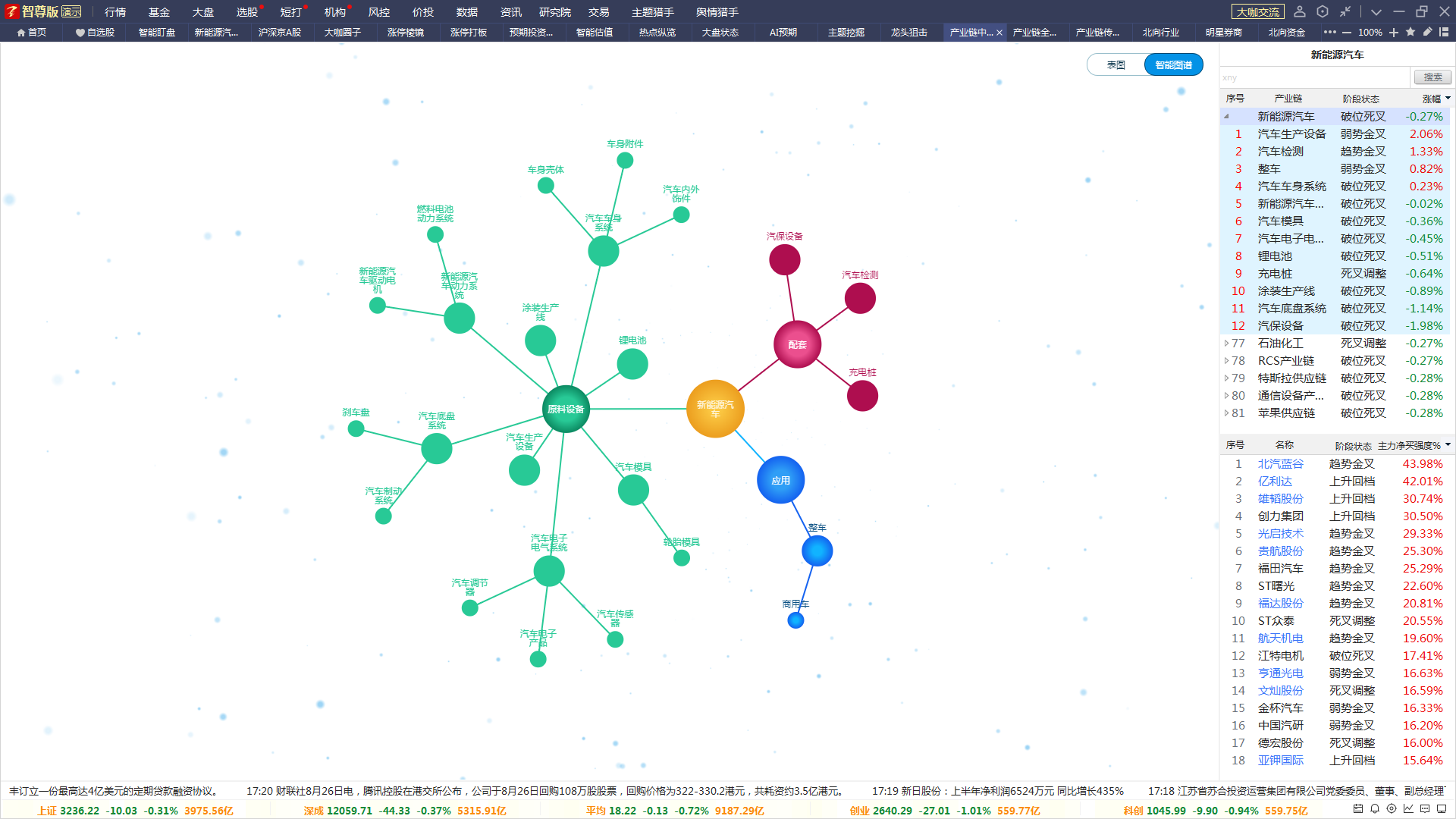 新能源车政策加速布局，相关产业链反复活跃
汽车生产设备，汽车轻量化，汽车车身迎来资金关注期
汽车零部件-轻量化车身
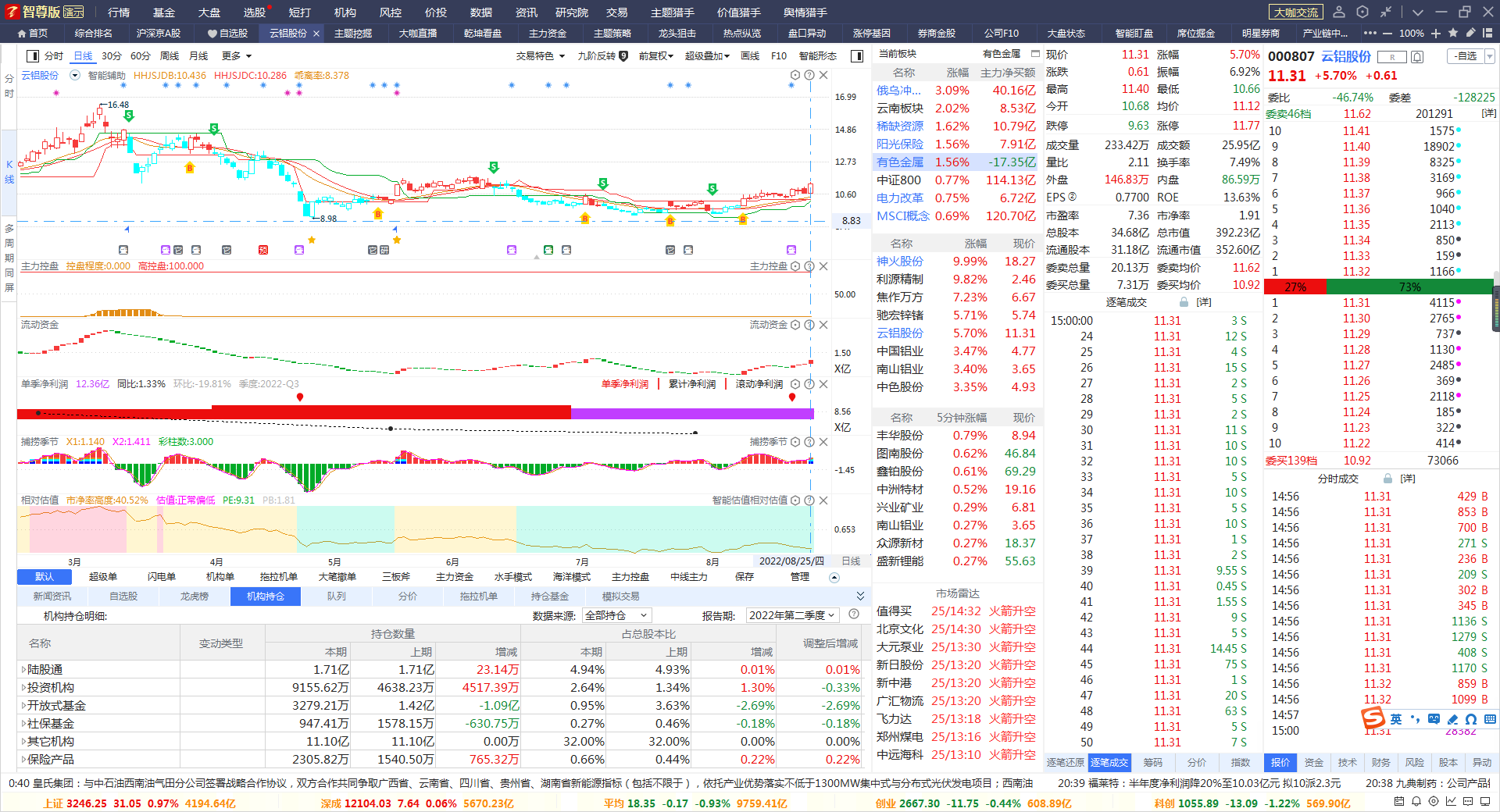 汽车一体化铸造车身铝材
机构加仓+牛熊上方+业绩增长+资金流入
汽车产业链-充电桩
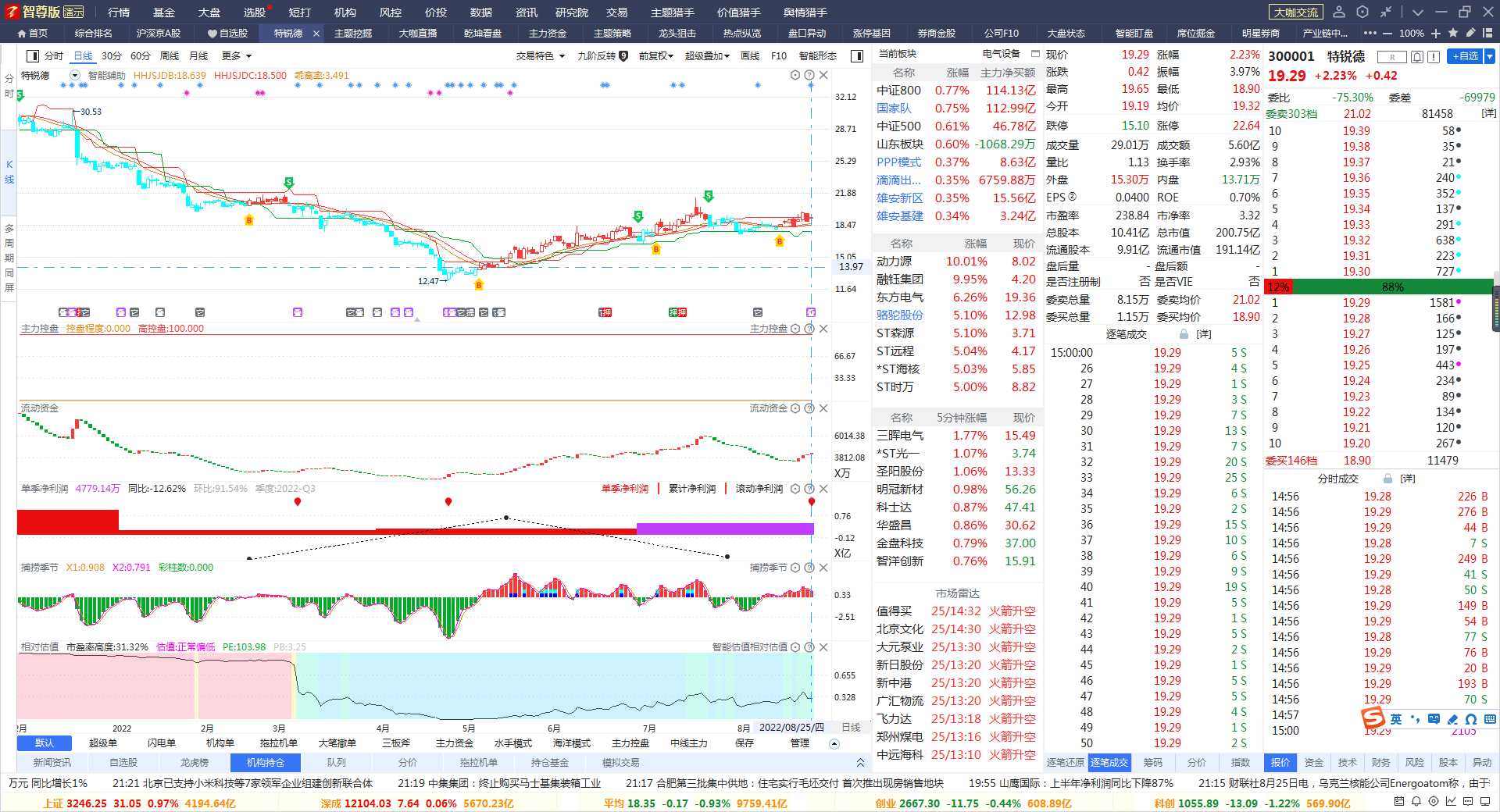 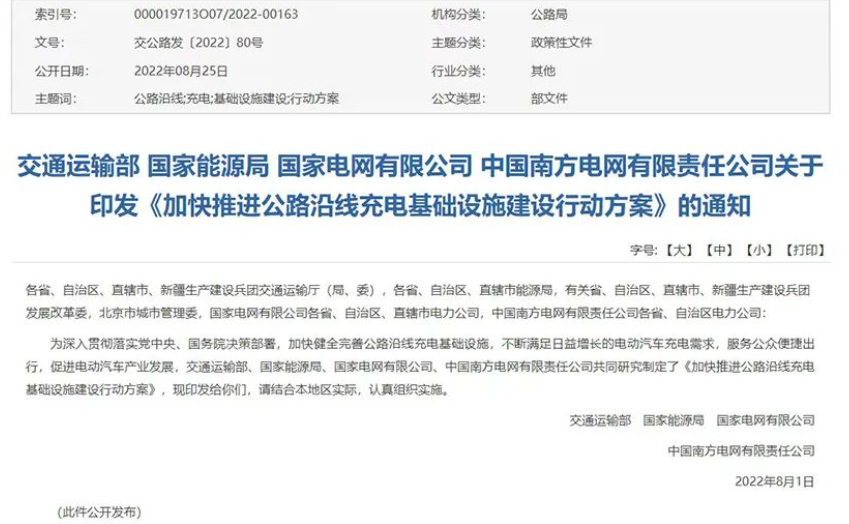 特斯拉快充充电桩，特斯拉销量增长，公路充电设施加快推进
私募加仓+筹码集中
全国统一大市场-汽车零部件存储龙头
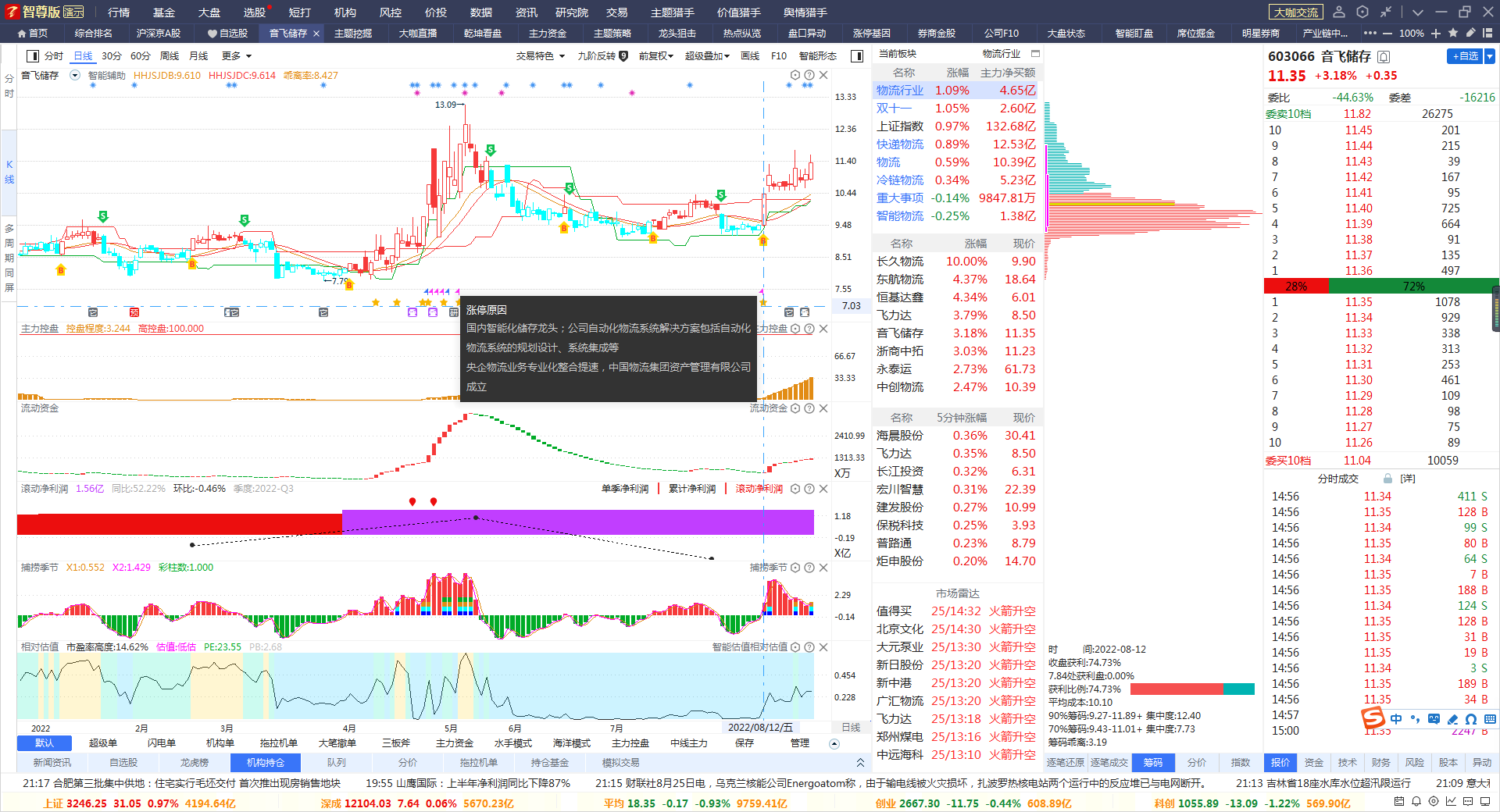 智能化储存龙头：新能源，新能源汽车零部件等专业储存方案解决
低价+小盘+控盘+业绩增加